Engage and Promote Research in Health Sciences
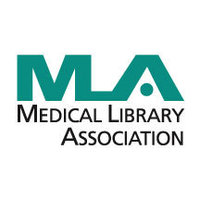 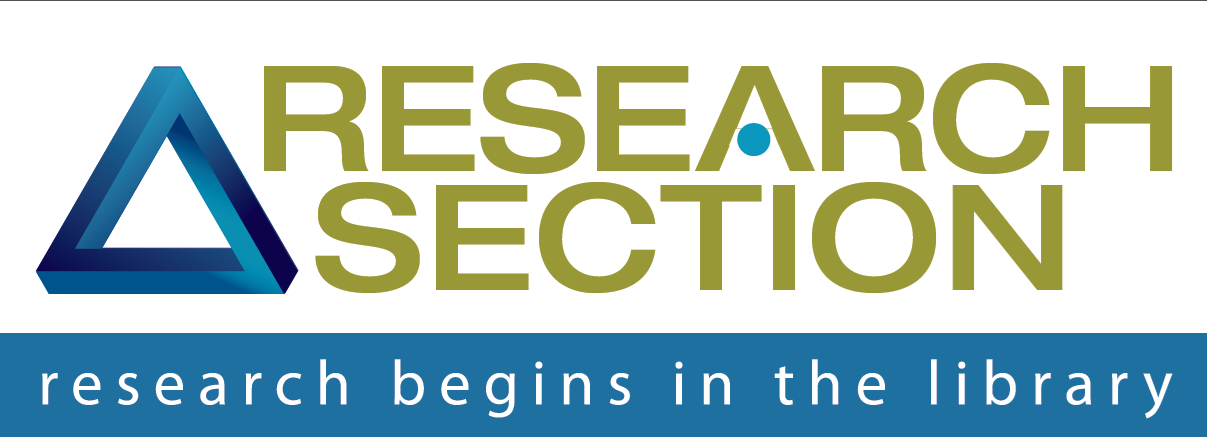 History
Awards Program
MLA Research Agenda
Mentoring
Purpose:  To promote the importance of research and assessment to improving library practice and patient care, and to enhance the research knowledge and skills of MLA members.
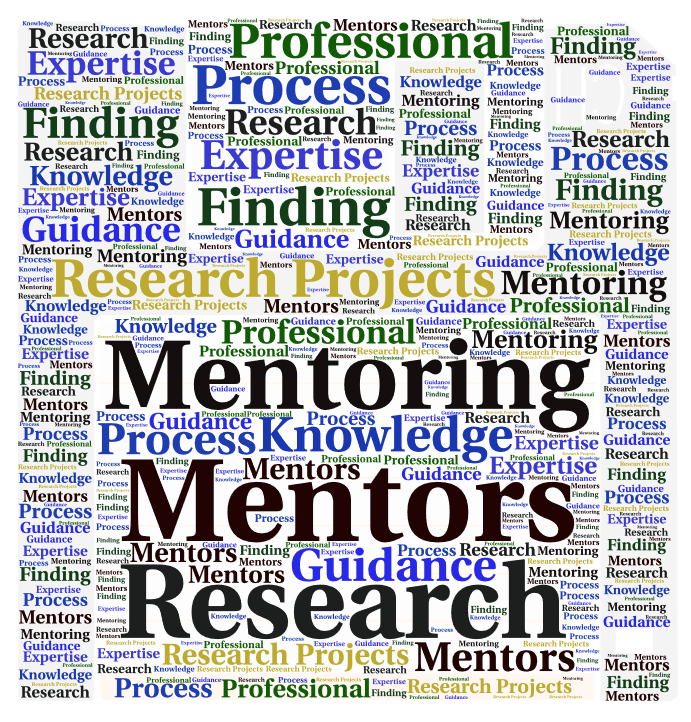 Are you interested in conducting research with others or have questions about the process?
 
	Do you have prior research experience and want to share your knowledge while earning AHIP points?
Purpose:
Recognize high-quality research papers and posters at MLA. 
Motivate librarians to engage in research activities.

Process:
Volunteer judges evaluate MLA Annual Meeting research papers and posters.
Cash awards presented for best papers and posters; best research presented by a hospital librarian may also be awarded.
Examples of the 
15 questions:

Is there quantifiable evidence that the presence of a medical librarian improves patient outcomes?

What is the role of medical librarians in improving health literacy rates among the public?
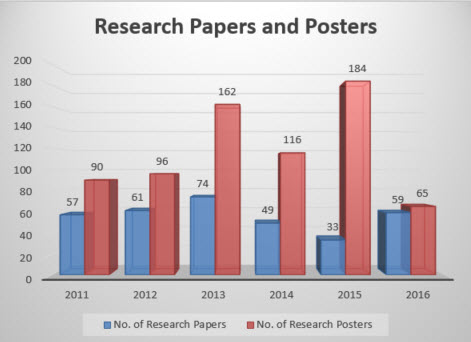 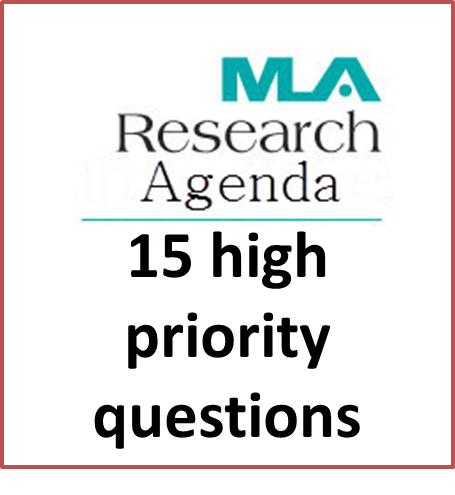 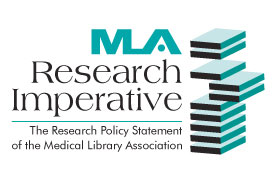 1998
Launched awards for Best MLA Annual Meeting Presentations
1978
Ad hoc Committee on MLA’s role in library research
1987
1st Issue 
of Hypothesis
1982
Library Research Section - Provisional status
If so, you should consider Research Mentorship!
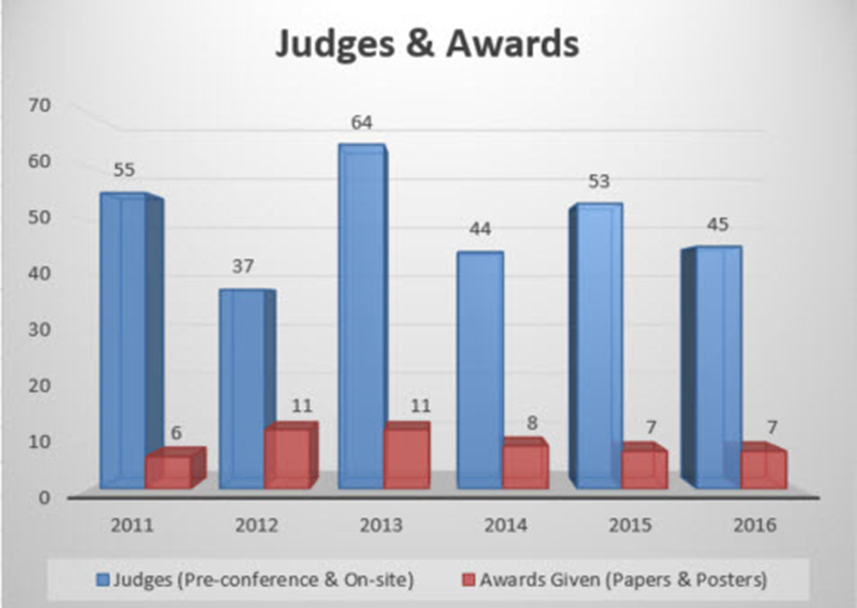 Mentorship is a rewarding experience for both mentors and mentees. 
Mentors give back to the profession and mentees benefit from experienced research guidance.
Mentorship may focus on any of several research expertise areas listed in the MLA Mentoring/Expertise Directory.
2013 - Present
Over 250 members and growing strong!!
1996
Name changed to Research Section
1980
Research & Evaluation Committee becomes Standing Committee
1983
First election 
of officers!
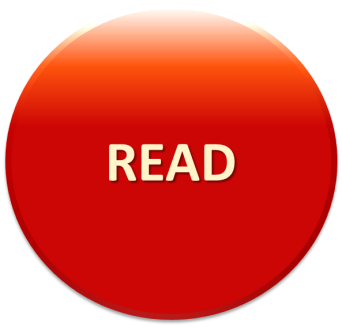 Systematic Review Teams:  formed in 2013 to determine what research had already been done on these 15 questions
Benefits
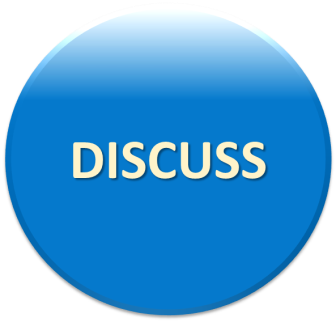 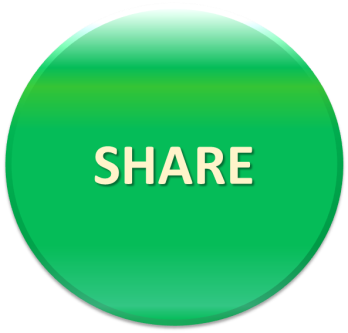 Outcomes
Become a Mentor: To become a research mentor, update your MLA Mentoring/Expertise Directory contact information to show your area(s) of research expertise. 

Find a Mentor: To find a research mentor, look for the research area closest to your interests in the MLA  Find a Mentor or Expert Directory. Please refer to the Research Mentor Guidelines for more information on the program.
Award for Best Biennial JMLA Research Paper
Benefits:Individuals interested in joining the teams had the opportunities and benefits of:
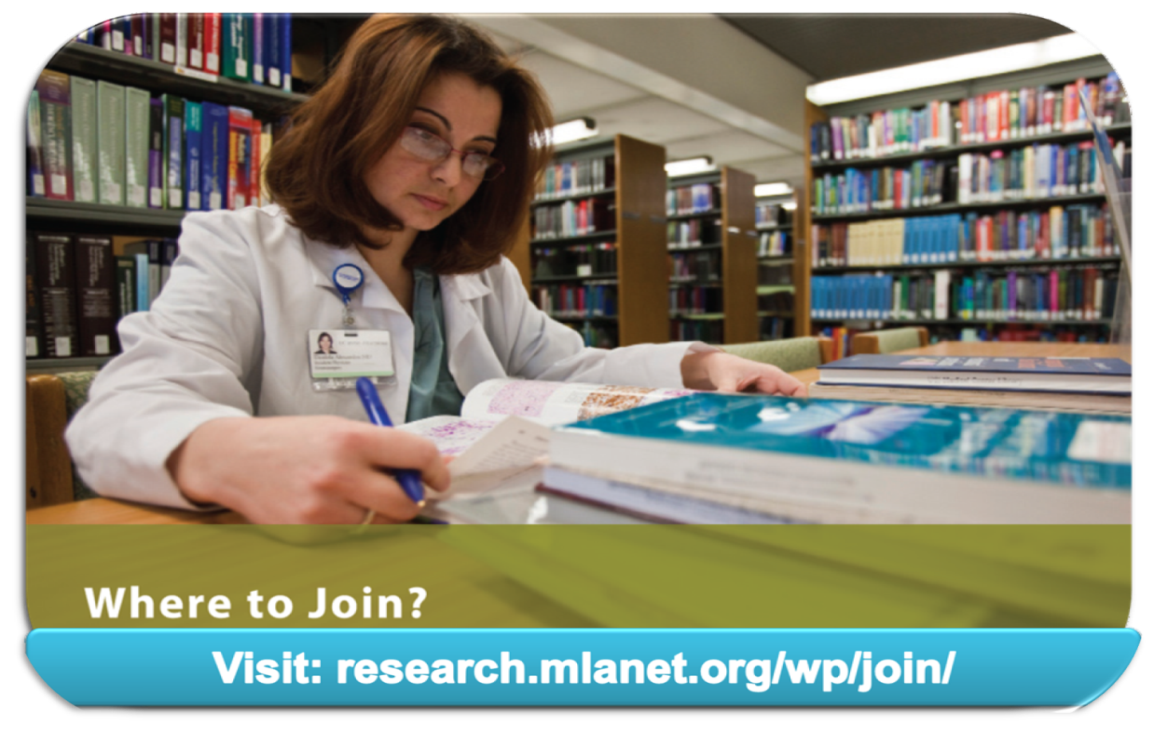 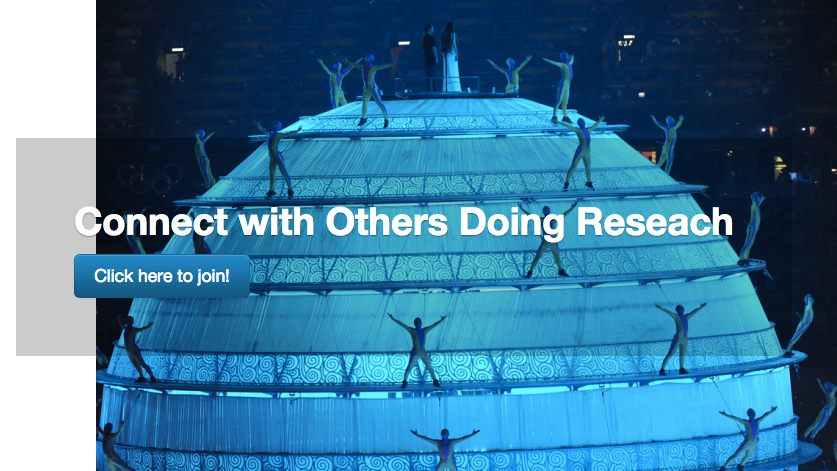 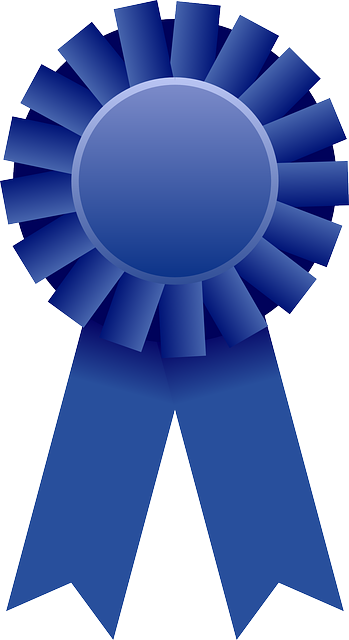 Purpose:
Award recognizes the best high-quality peer-reviewed research paper by an MLA member author published in the two previous years in the JMLA. 
Winner receives cash award sponsored by MLA Research Section.
Inaugural award in 2014. Award will be presented every other year.
Hypothesis: Official RS Journal
Best Biennial
JMLA Research Paper
EXPAND your network with colleagues actively building and applying research skills.
DISCOVER research you can use–read Hypothesis, attend Section programming, and learn from award-winning studies evaluated by your peers.  
  
ENHANCE your research toolkit—use the Section’s Survey Monkey subscription for research.

CONNECT with potential collaborators or a research mentor to act on your ideas!

ENRICH your career and the profession through section leadership while earning points for the Academy of Health Information Professional.

PRODUCE or contribute to health sciences and library and information science knowledge.

SPEAK your thoughts through surveys, feedback, and advocacy for research funding.
Hypothesis aims to:
Promote innovation and learning in our community.
Provide a platform for mentoring and grant-writing discussions.
Encourage the use of evidence to inform decisions in our organizations.
Supply objective evaluations of software and other resources.
Foster the sharing of research and new ideas among all LIS colleagues.  
Stimulate participation in our culture of inquiry.
Advance the practice of research and evaluation in our community.
Leadership Opportunities
2016
Glanville JM, Duffy S, McCool R, Varle D. Searching ClinicalTrials.gov and the International Clinical Trials Registry Platform to inform systematic reviews: what are the optimal search approaches? J Med Libr Assoc. 2014 Jul;102(3):177-83. PMID: 25031558. DOI: 10.3163/1536-5050.102.3.007

2014
De Groote SL, Blecic DD, Martin K. Measures of health sciences journal use: a comparison of vendor, link-resolver, and local citation statistics J Med Libr Assoc. Apr 2013; 101(2): 110–119. PMID: 23646026. DOI: 10.3163/1536-5050.101.2.006
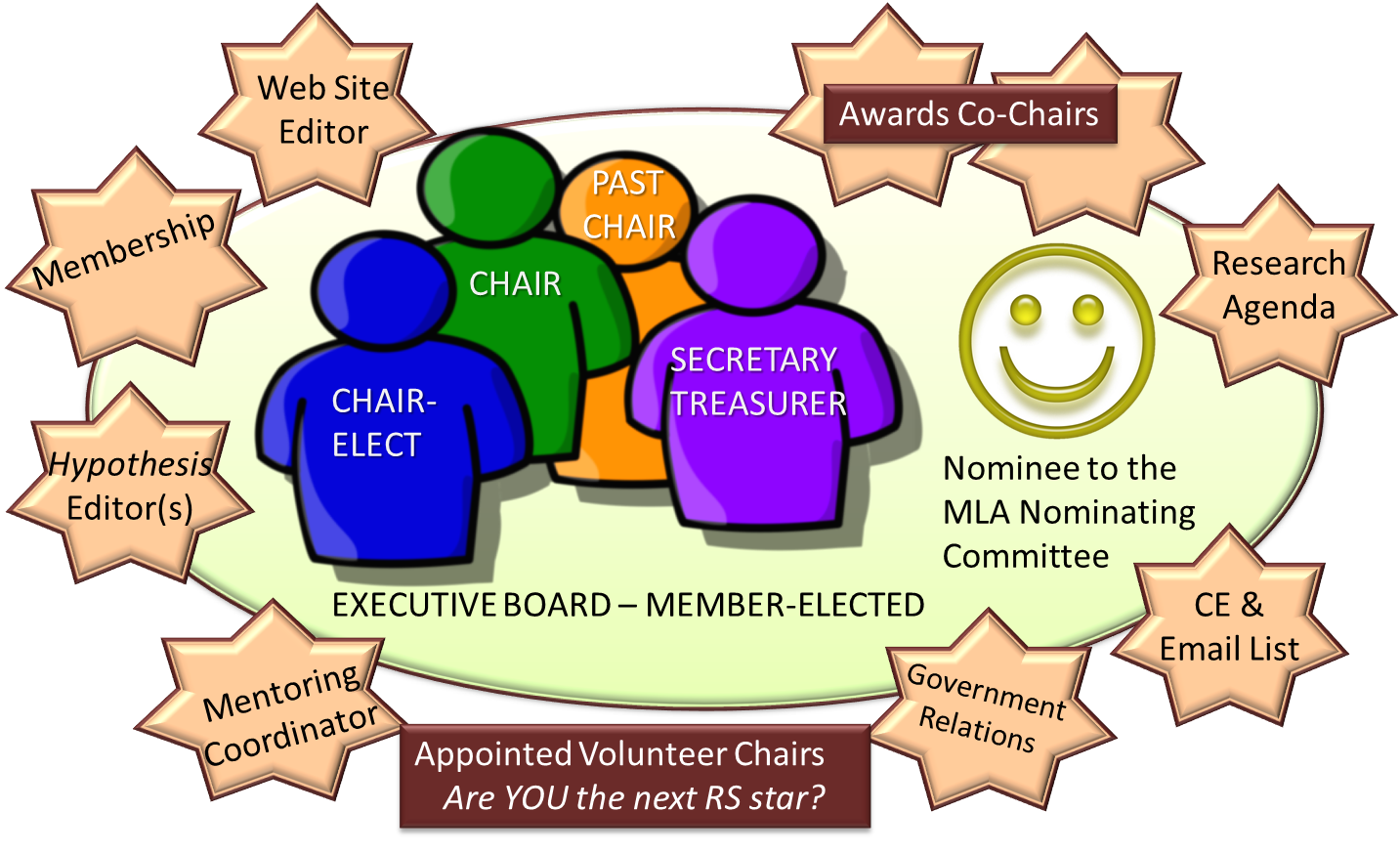 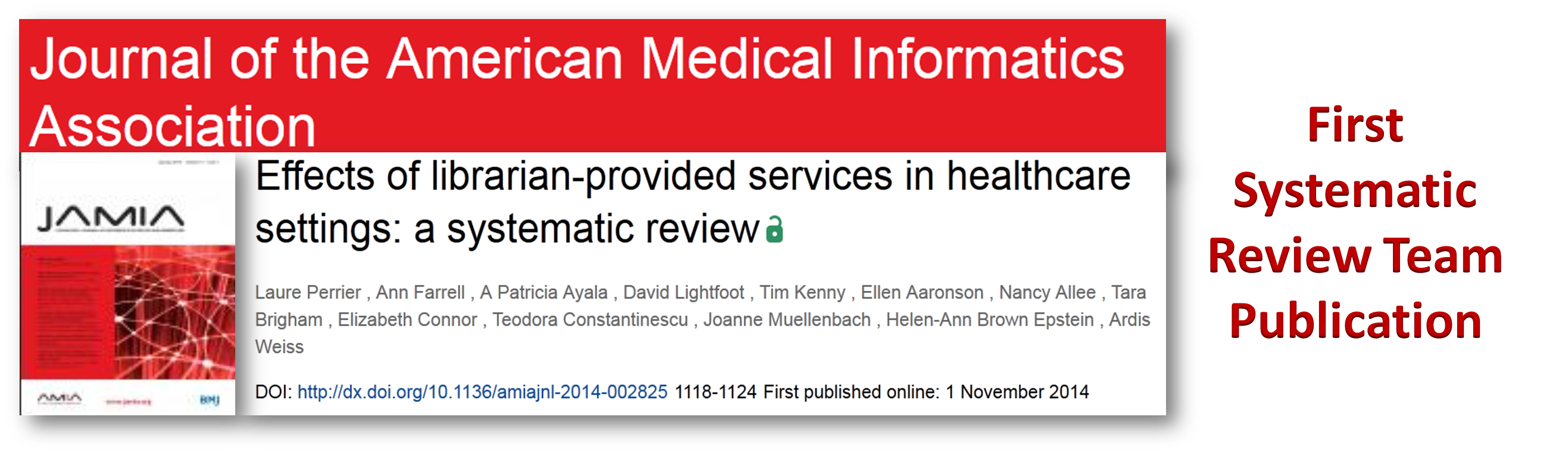 Be Informed | Inform Others 
Open Access | Indexed in CINAHL
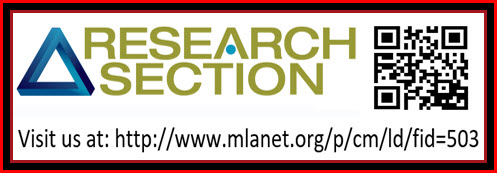 Acknowledgements
Images

Medical Library Association, Research Section. (n.d.). Research Section Begins in the library: Where to join? [Online image].
Open Clip Art (2008). Abstract figure of people [Online image]. Retrieved from http://openclipart.org/detail/15046/abstract-people-by-nicubunu
Tagul Word Art (2017) Word Cloud. Created from https://wordart.com/
Award ribbon retrieved from https://pixabay.com/en/award-ribbon-rosette-blue-161090/
Kristine Alpi, Tara Brigham, Gisela Butera, Lori Fitterling, 
Angela Hardi, Erla P. Heyns, Susan Lessick, Elisabeth Marrapodi, Emily Mazure, Debra Revere, Jennifer Staley, Donghua Tao, Kimberly R. Powell, Beatriz Varman
[Speaker Notes: http://pixabay.com/en/award-ribbon-rosette-blue-161090/]